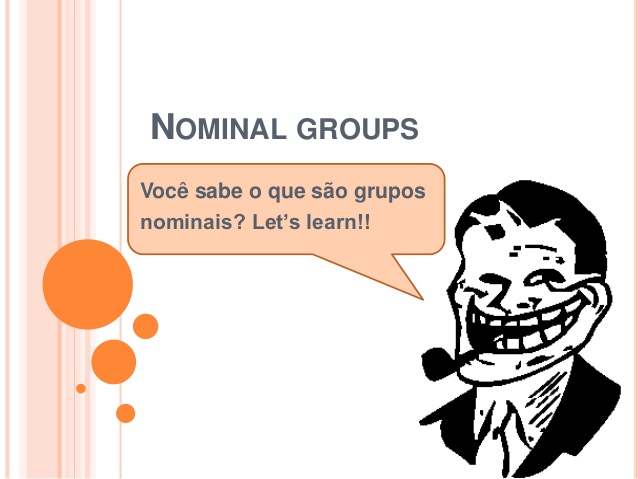 https://pt.slideshare.net/tauany2/nominal-groups
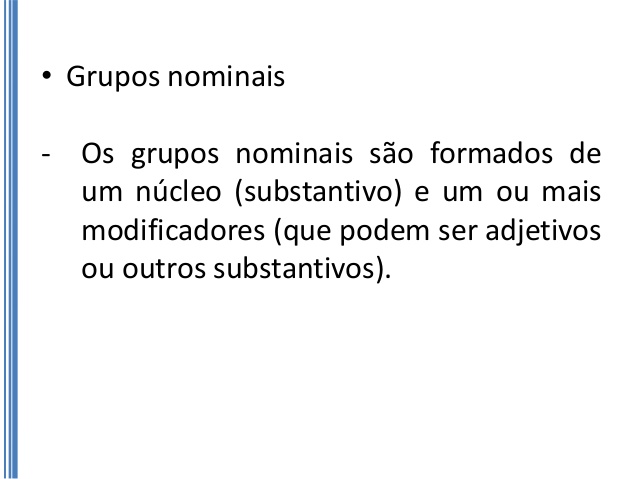 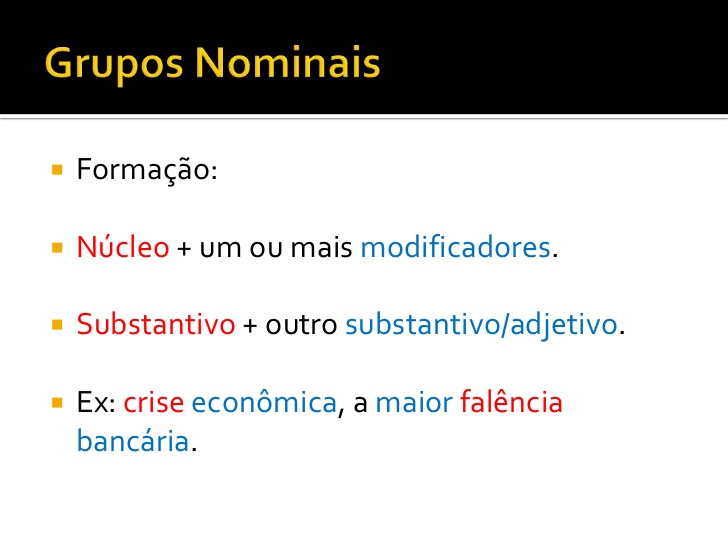 NOTE: A ordem das palavras alterando o sentido da sentença!!!Observe a inversão das palavras!!!
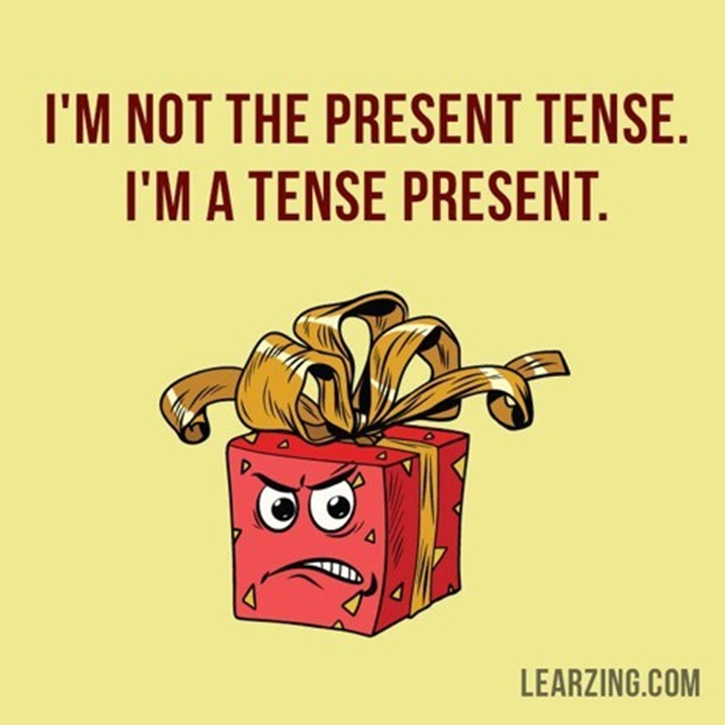 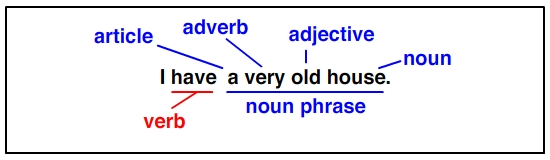 Publicado com licença reutilizável por Leonardo Nach                          Clicar Esquerda:  REPRODUZIR
COMPOUNDING  NOUN PHRASES  (para estudar)
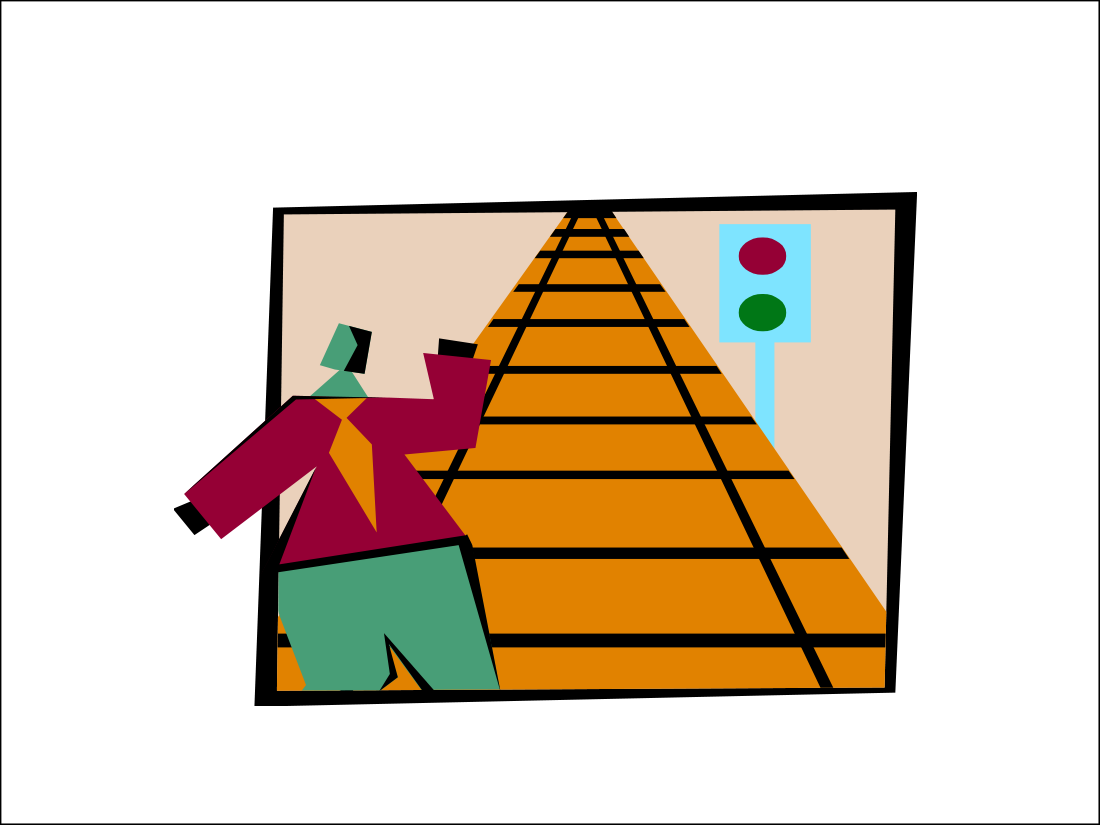 https://prezi.com/3q_bwbx8qt8c/grupos-nominais-em-ingles/
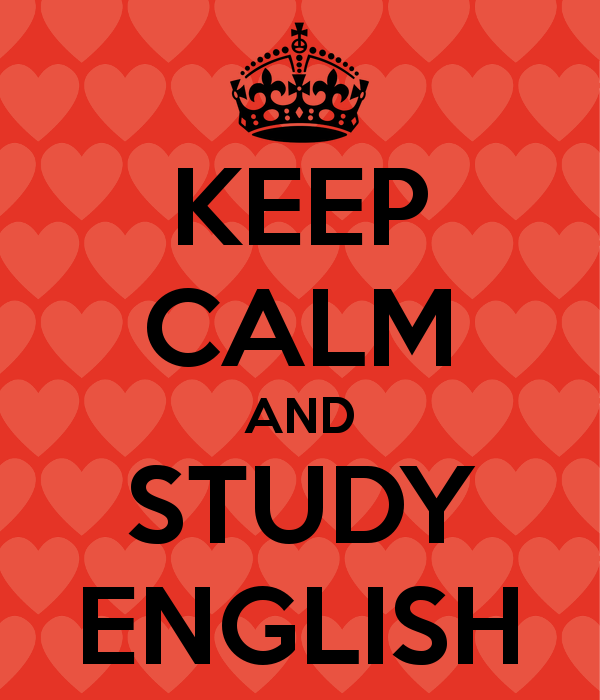 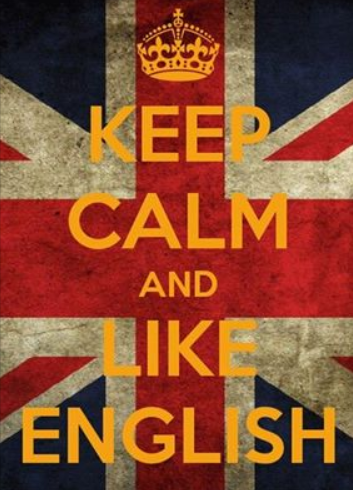